الممارسة العامة في الخدمة الاجتماعية
تعد الممارسة العامة في الخدمة الاجتماعية من الاتجاهات الحديثة والمتقدمة في مهنة الخدمة الاجتماعية علي مستوي العالم ، تهدف إلي تزويد الدارسين والباحثين في الخدمة الاجتماعية بمجموعة من المهارات والمعارف والقيم التي تهدف إلي التعامل مع المشكلات الاجتماعية المعاصرة بمنظور شمولي يتضمن كافة أنساق العملاء: 
الوحدات الصغرى Micro Level والتي تشمل (الفرد والأسرة)  
 الوحدات الوسطي Mezzo Level    والتي تشمل(الجماعة الصغيرة)
 الوحدات الكبرى Macro Level والتي تشمل(المنظمة والمجتمع).
الممارسة العامة مع الوحدات الصغرى
يستخدم هذا المصطلح بين الأخصائيين الاجتماعيين لتعريفهم الأنشطة المهنية التي تصمم لمساعدة العملاء على حل مشاكلهم وهذا المستوى يركز على الأفراد، وغالباً ما تركز الممارسة في هذا المستوى على التدخل المباشر مع الحالات ، الجلسات العلاجية.
- يضم هذا المستوى (الأفراد – الزوجان – الأسرة)
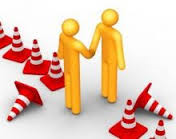 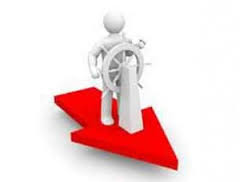 الممارس العام" هو الذي يكتسب معارف الممارسة ومهاراتها على نطاق واسع دون الارتباط بإطار نظري معين أو طريقة معينة؛ حيث يقوم بتقدير مشكلات العملاء وإيجاد الحلول المناسبة لها بصورة شمولية متكاملة..
سؤال ؟ ؟
ما الفرق بين عملية التقدير والتشخيص
؟  ؟  ؟
مفهوم عملية التقدير ( (Assessment
هو أول عمليات التدخل المهني ويتطلب فهم كامل للمشكلة ( أسبابها, مظاهرها, العوامل المؤثرة بها )
أبعاده:
طبيعة المشكلة التي يواجها العميل.
جوانب القصور والقوه لدى العميل.
الأنساق الأخرى المرتبطة بالمشكلة
المصادر  والموارد  البيئية التي يحتاج إليها العميل.
مستوى دافعية العميل للعمل على مواجهه المشكلة.
مميزات عملية التقدير
فهم الإبعاد الأساسية والفرعية للمشكلات.
 فهم العميل وإدراكه لمشكلته.
 تحديد جوانب القوى للعميل.
 استشار المعارف والمهارات الموجودة لدى الأخصائي مثل ( الملاحظة, القياس ).
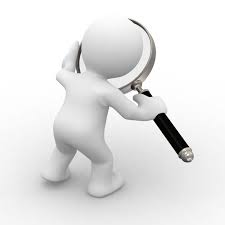 عملية التشخيص ((Diagnose
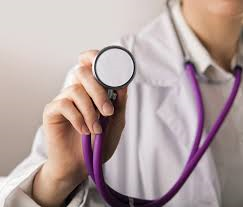 التشخيص ارتبط بمفاهيم الخدمة الاجتماعية من منظور طبي.
يركز على جوانب الضعف في العميل أكثر من جوانب القوة.
يعتمد على أساليب دقيقة للقياس.
يركز على شخصية العميل أكثر من الاتساق البيئية المحيطة.
سؤال ؟  ؟
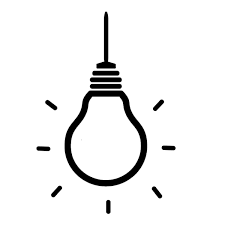 أي المشكلات التي تحتاج إلى تقدير؟
متى نحتاج إلى تشخيص؟